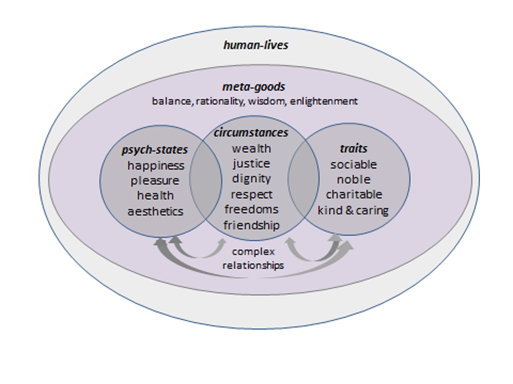 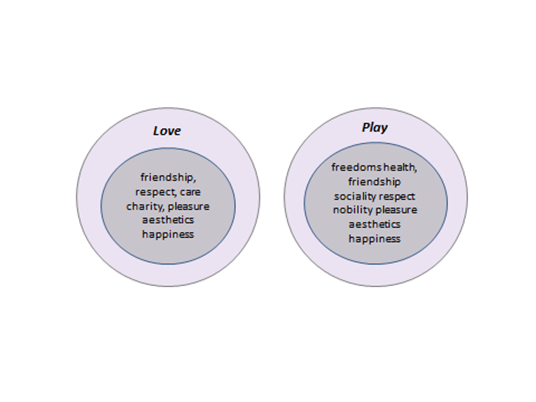 Frequent HGs gains from idealized work
wealth, charity
respect & dignity
sociality
positive-freedom
Frequent HGs losses at real work
health, pleasure
respect & dignity
negative-freedom
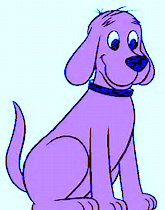 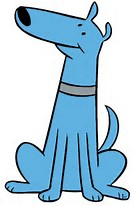 health    
aesthetics 
friendship
charity & nobility
positive-freedom
justice & fairness 
dignity & respect
care & kindness
negative-freedom
(from private regimes)
wealth 
happiness
pleasure
negative-freedom
(from state regimes)
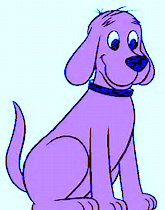 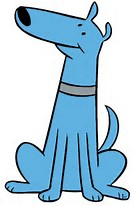 Freedom is a
very important  human good
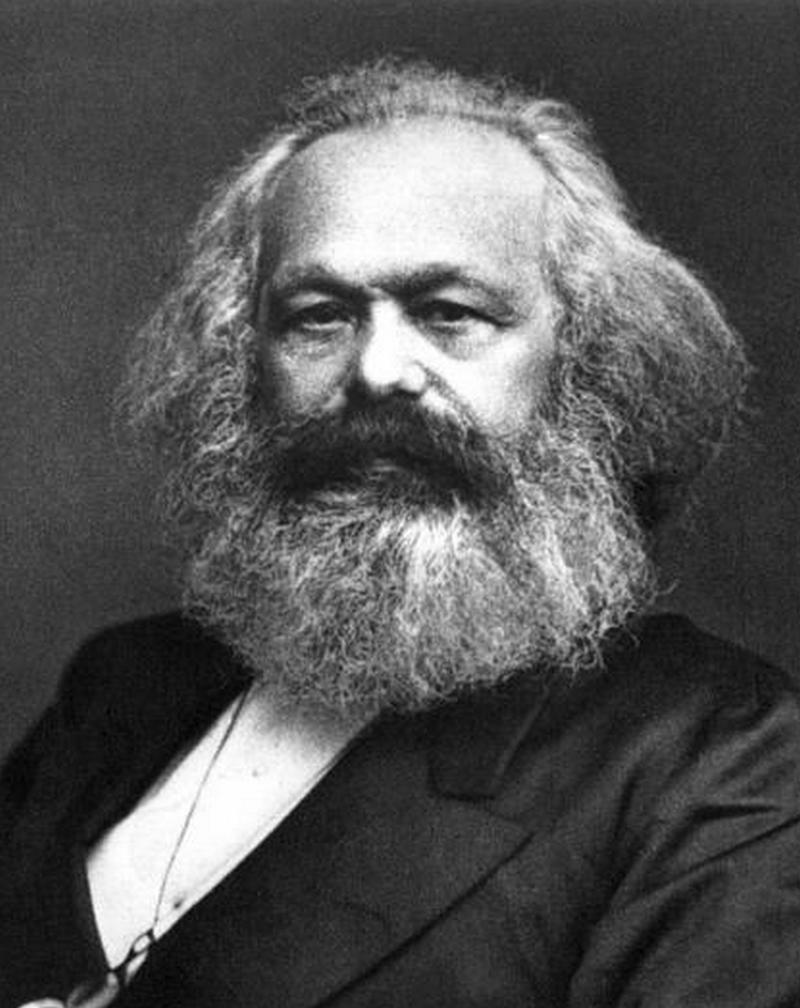 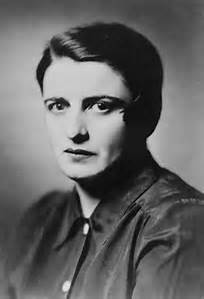 Human life
Improves and protects
Understanding, wisdom, balance
Meta-Goods
Human Goods
Sociality, respect
produces
produces
Attending to the arguments from and considering the HG priorities of 
Left AND Right
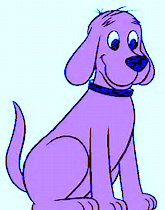 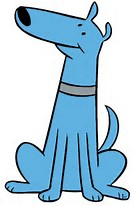